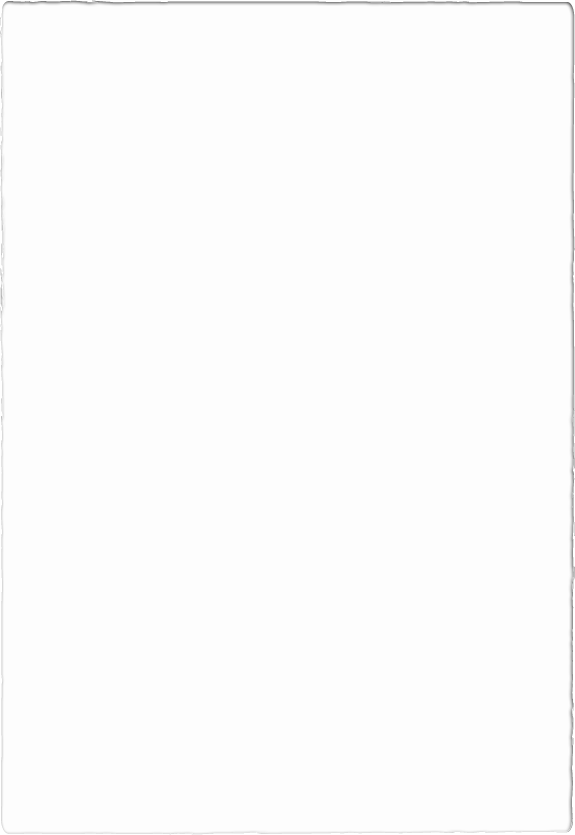 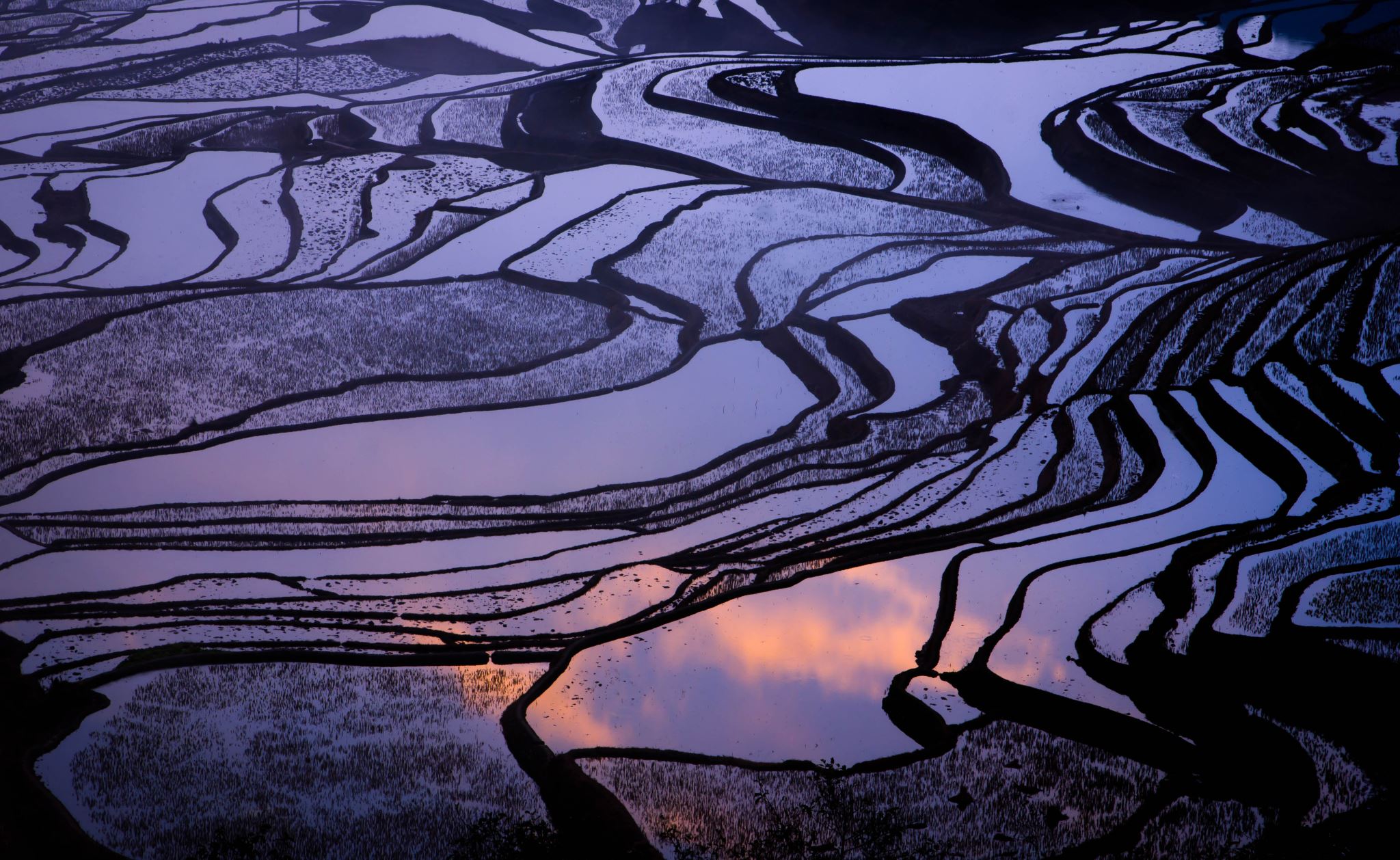 “God is       	        Love”
1 John 4:8, 16
Characteristics of Love
Desires an object to love.
Desires an object that can return love.
Desires an object like itself.
Desires an object with free will to choose.
Desires to multiply such objects.
God had a Son Whom He Loved
Jesus prayed, ”You loved Me before the foundation of the world” (John 17:24).
Jesus said, “I love the Father” (John 14:31).
God Desired Many Sons Like Him.
And we know that all things work together for good to those who love God, to those who are the called according to His purpose. 29 For whom He foreknew, He also predestined to be conformed to the image of His Son, that He might be the firstborn among many brethren. 30 Moreover whom He predestined, these He also called; whom He called, these He also justified; and whom He justified, these He also glorified (Rom. 8:28-30).
God Made Man --
In His image.
A suitable object of His love.
Like Himself—”in His image.”
Capable of returning His love
Yet, with free-will that could reject His love
God Desired Many Sons Like Him.
And we know that all things work together for good to those who love God, to those who are the called according to His purpose. 29 For whom He foreknew, He also predestined to be conformed to the image of His Son, that He might be the firstborn among many brethren. 30 Moreover whom He predestined, these He also called; whom He called, these He also justified; and whom He justified, these He also glorified (Rom. 8:28-30).
Early “Children of God”
Adam 
Abel
Seth 
Noah
God adopted the family of Abraham
(called “son of God” in Luke 3:38)
(“obtained witness that he was righteous” (Hebrews 11:4).
(descendants called “sons of God” Gen. 6:2)
(descendants forgot God and turned to idols.)
God Adopted the Family of Abraham
”For I have known him, in order that he may command his children and his household after him, that they keep the way of the Lord, to do righteousness and justice, that the Lord may bring to Abraham what He has spoken to him” (Genesis 18:19).
“A son honors his father,                              
And a servant honors his master.  
If then I am the Father,                           
Where is My honor” (Malachi 1:6).
“And because He loved your fathers, therefore He chose their descendants after them; and He  brought you out of Egypt with His Presence, with His mighty power,
John the Baptist revealed that a change was soon to occur.
“Therefore bear fruits worthy of repentance, and do not begin to say to yourselves, ‘We have Abraham as our father.’ For I say to you that God is able to raise up children to Abraham from these stones.  And even now the ax is laid to the root of the trees. Therefore every tree which does not bear good fruit is cut down and thrown into the fire” (Luke 3:8-10).
The Gospel of John explains the change accomplished by Jesus.
"He was in the world, and the world was made through Him, and the world did not know Him. He came to His own [things], and His own [people]   did not receive Him. But as many as received Him, to them He gave the right to become children of God, to those who believe in His name: who were born, not of blood, nor of the will of the flesh, nor of the will of man, but of God” (John 1:10-13)
Jesus Said:
“If anyone loves Me, he will keep My word; and My Father will love him, and We will come to him and make Our home with him” (John 12:23).
Conclusion:
Those who choose to love Jesus and keep His word are the individuals whom God “foreknew” and the ones for whom He created the world.
Those who “Love God”and are “Loved by Him”
Are His Special Holy People
His Kingdom
A Holy Temple
The body of Christ
The church
The Family of God
Galatians 3:27-28
26 So in Christ Jesus you are all children of God through faith, 27 for all of you who were baptized into Christ have clothed yourselves with Christ. 28 There is neither Jew nor Gentile, neither slave nor free, nor is there male and female, for you are all one in Christ Jesus.